ПРЕЗЕНТАЦИЯ на тему:
«Мои прадеды и  Великая  Отечественная       Война.»
Когда  люди потеряли  рай и  отпали  от Бога,  то  на нашу  землю  пришли болезни,  страдания, горе и  смерть. Люди стали  убивать  друг  друга  и называть  это  войной.
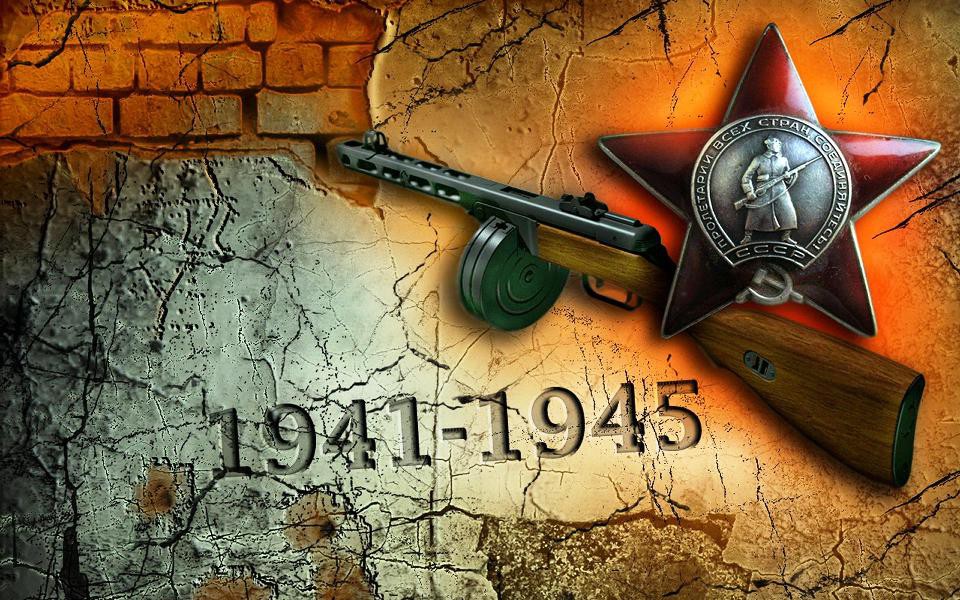 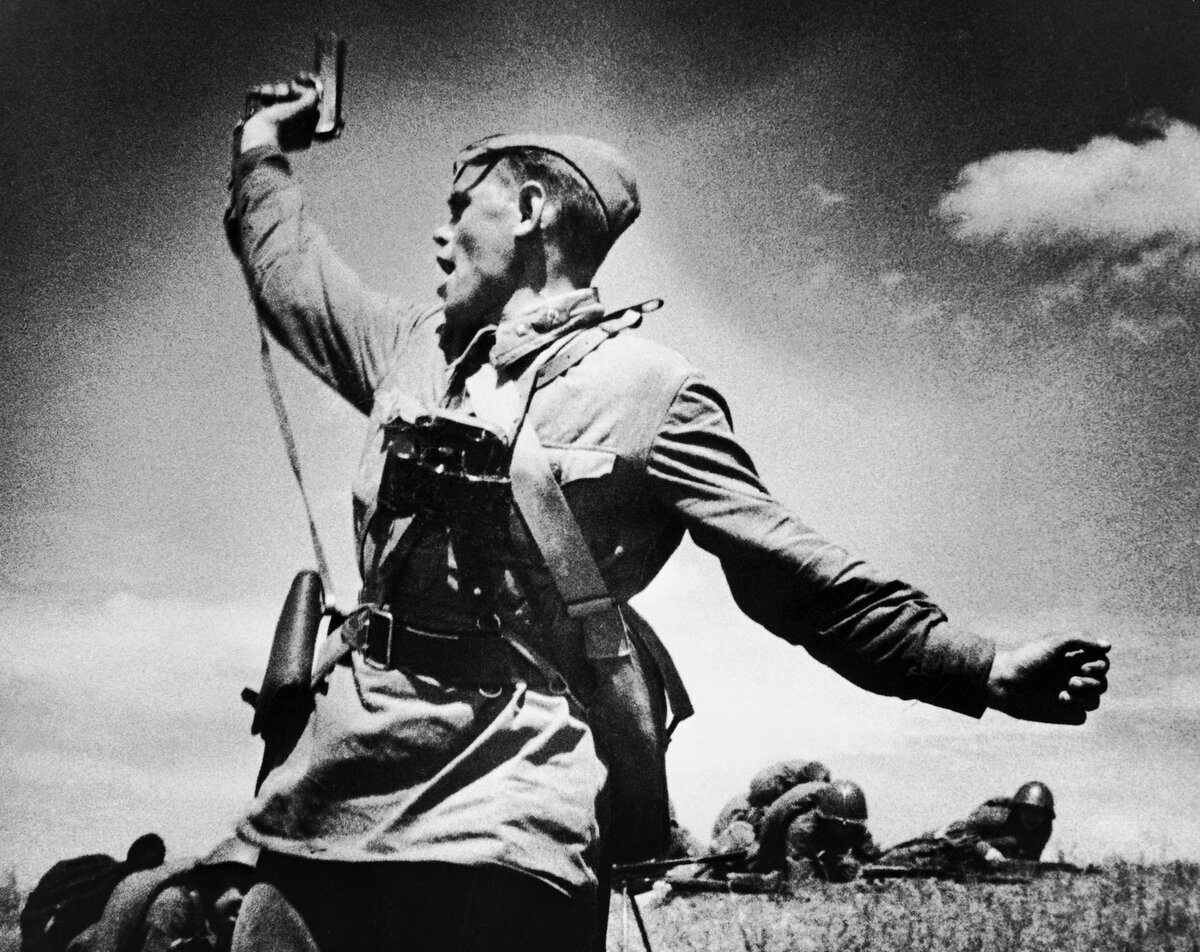 На  протяжении  всей  истории  человечества войны  были  всегда.   И  самой страшной  и  кровавой  войной, которую  мы   помним,  была  великая  отечественная  война  1941-1945 годов! Наверное,   нет  такой  семьи, где не  вспоминают  своих    дедушек  и  прадедушек,  вставших  на  защиту  нашей  Родины   в  этой  битве! Так, и в нашей  семье,  есть  удивительная  история  о  моем прапрадедушке Тимофее,  которую  хотелось  бы  рассказать.
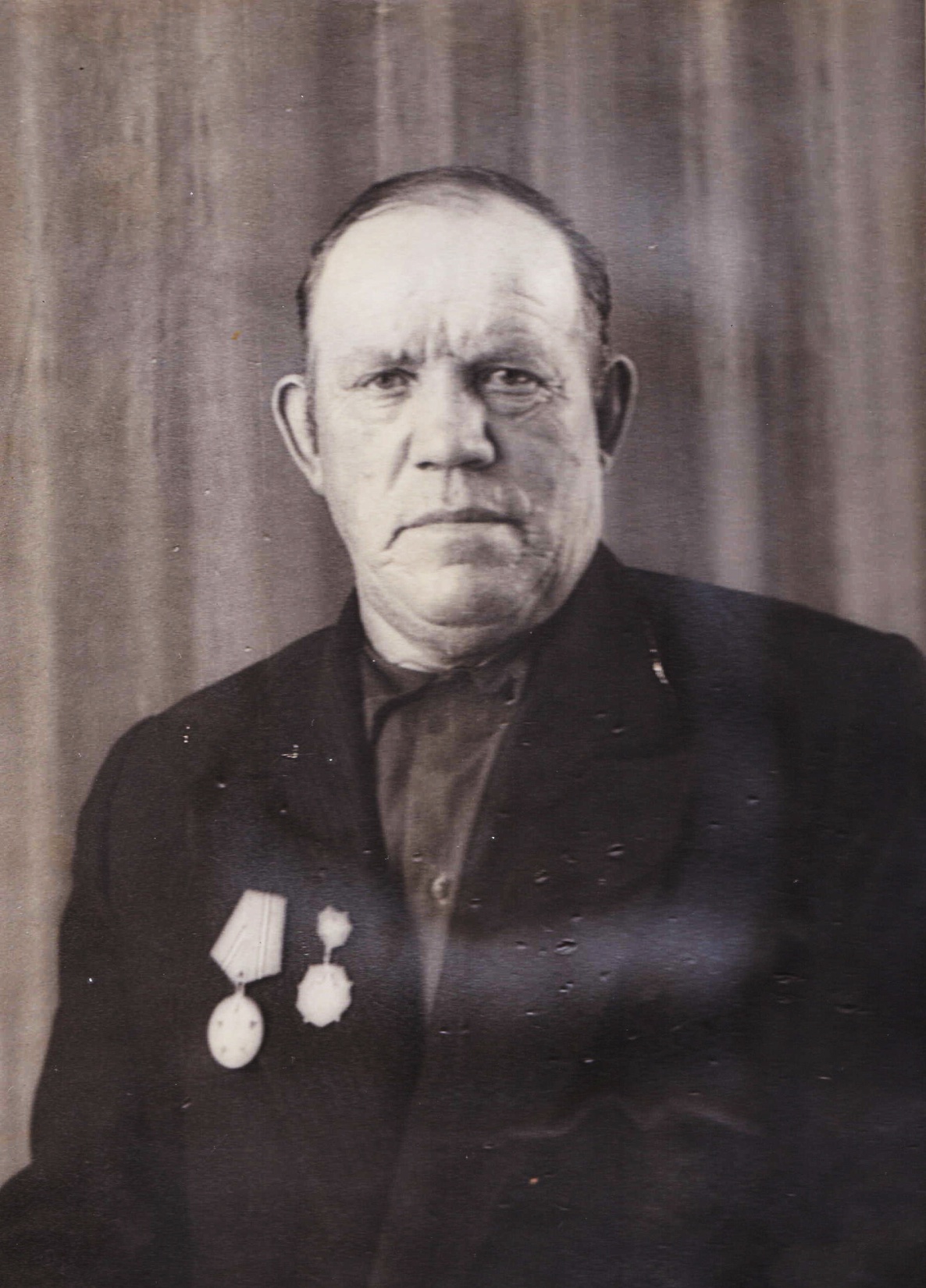 Мой  прапрадедушка  Тимофей Старцев,  родился  в 1912г.  в  селе  Чертовицкое  Рамонского  района, в  простой крестьянской  семье. Был  очень трудолюбивым,  крепким,   сильным,  не  только  телом, но как оказалось,   и  духом. 
 На  фронт пошел в  1941г..  Формирование солдат  осуществлялось  в  поселке Масловка г. Воронежа.
После  прохождения  комиссии выдавался  паек,  состоящий  из  продуктов, одежды,  мыла, и  еще  некоторых  вещей. Идя обратно  в  часть  по  улице,  дедушке  встретилась  нищая  старушка,  которую  ему  стало очень  жалко,   и он отдал  ей  весь  свой  паек,  оставив  себе лишь   одежду.  Потом,  дедушка  вспоминал  ее  слова  и  удивлялся,  потому что  она  сказала,   что  он  не  умрет,  а пройдет  всю  войну. Старушка  благословила  его   и дала ему  маленькую  книжечку, скорее всего это была  «Псалтирь». С этой  святой  книгой  он  и  прошел  все тяжелейшие  испытания и действительно,  чудом остался  жив!
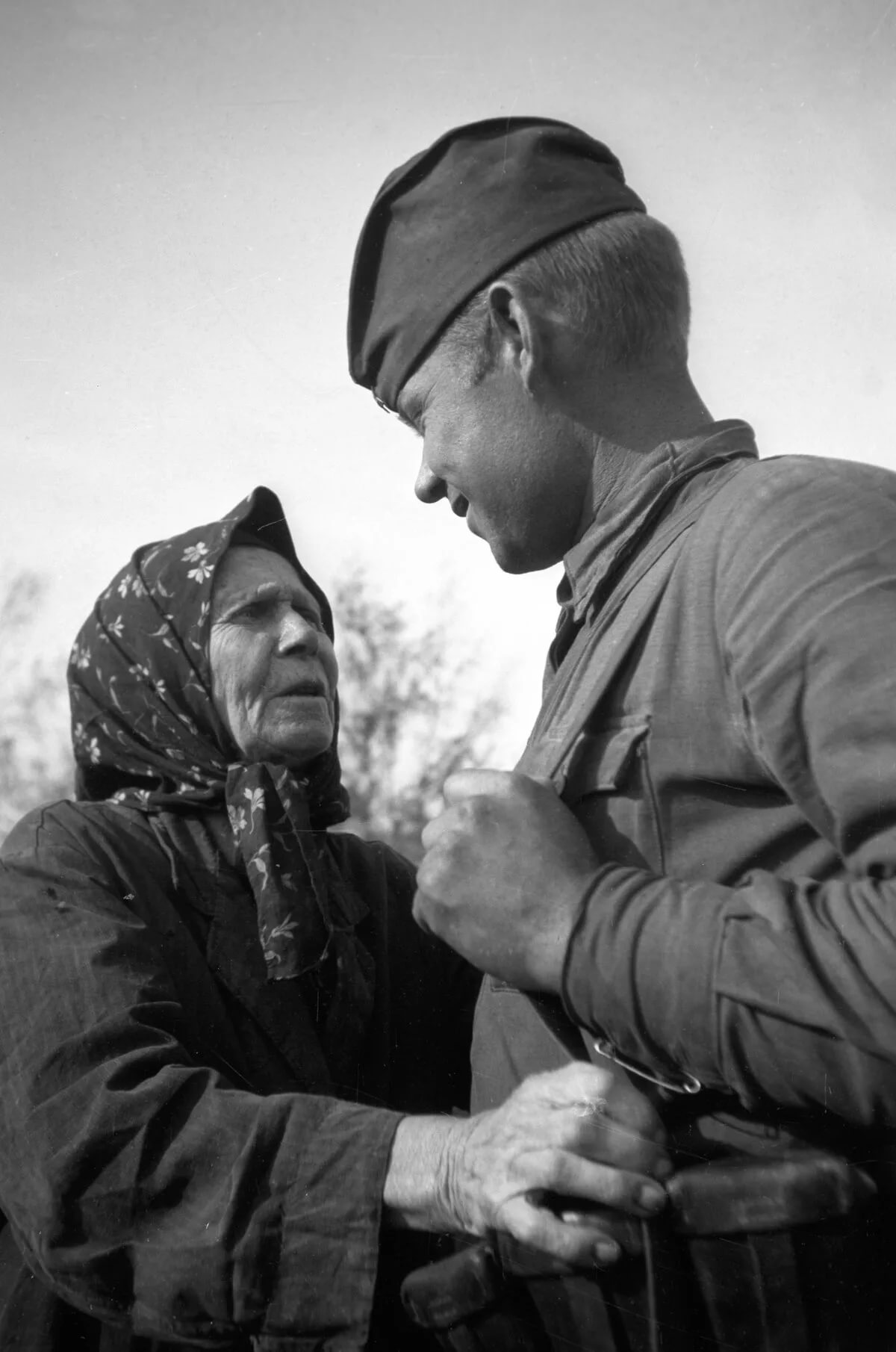 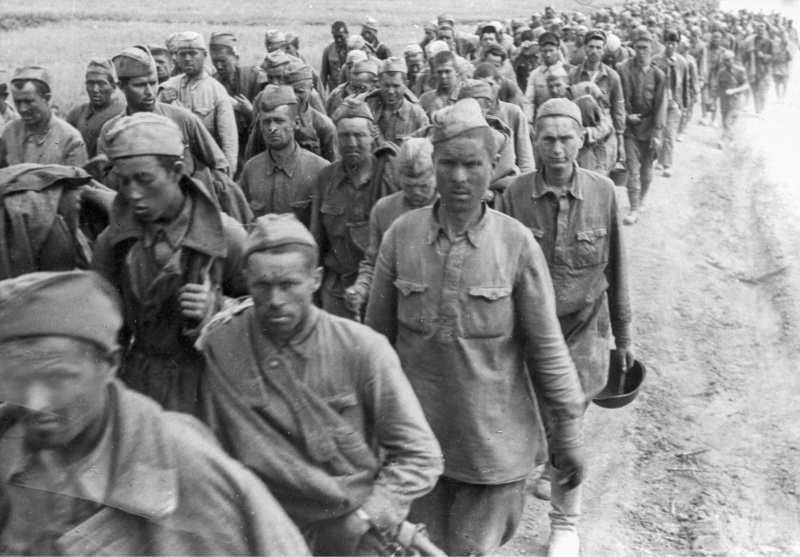 Несколько  месяцев  провел за  колючей  проволокой,  получая  из  еды лишь   мерзлую  свеклу, которую  им  бросали как  каким-то  животным.
Осенью  1941 года по  доносу одного генерала-предателя,  их дивизия  попала  в  плен  к  фашистам.   Для  дедушки  начались  ужасные   испытания.  Их  погнали в  Германию  через  Белоруссию.
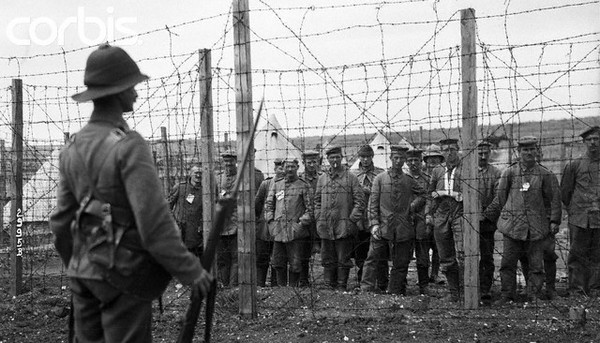 Дедушка дважды  пытался  бежать,  но не  удалось.  За  второй  побег был  приговорен  к смертной  казни -   висилице.
Его спасла конечно  же,   Божия  милость,  трудолюбие,  и  умение  работать  своими  руками.  Обладая  жизнерадостным  характером  и имея  незлобивый  нрав,  дедушка  смастерил   для  одного  немецкого  офицера приспособление,  с  помощью  которого  можно  было  с  легкостью  снимать  сапоги.  Вот  этот  немецкий  офицер  и  помог  избежать  ему  смерти. Приказ  был  отменен,  но  заменен  на  другое  наказание.  Его  привязали  к лошади  и таскали  по  земле,  
но он чудом остался  жив!
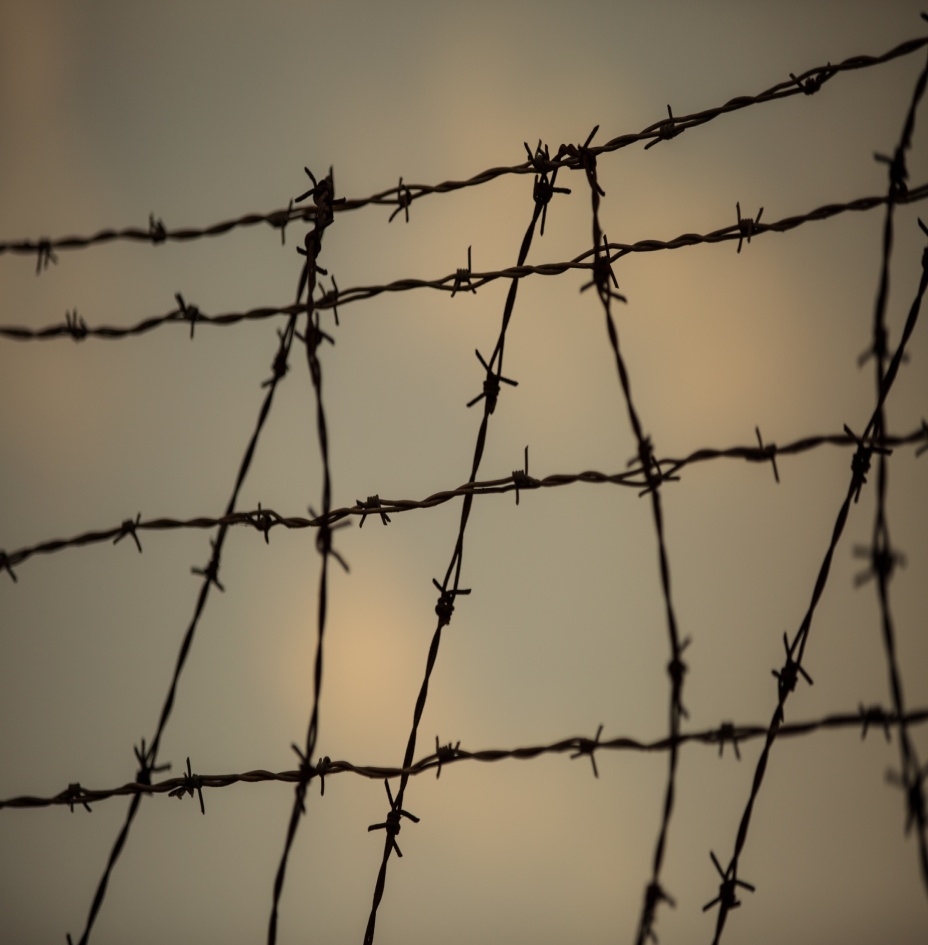 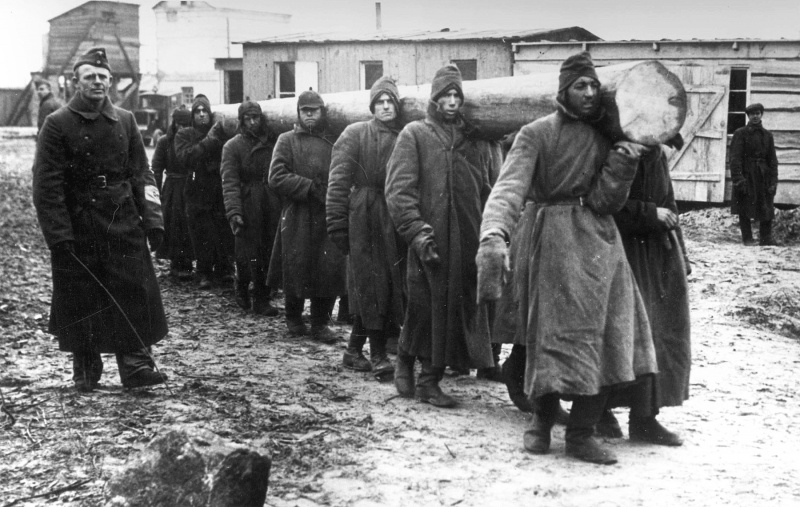 Когда  пленных  пригнали  в  Восточную  Пруссию,  в  барак,  где  они  находились,   пришли  немецкие   фермеры  для  того,  чтобы  отобрать  себе  крепких  и  сильных  работников. Прадедушка  Тимоша был  выбран  одним  таким  фермером,  который  и  увез  его к  себе  на  ферму,  где  он  работал на  него  до  1945 года.
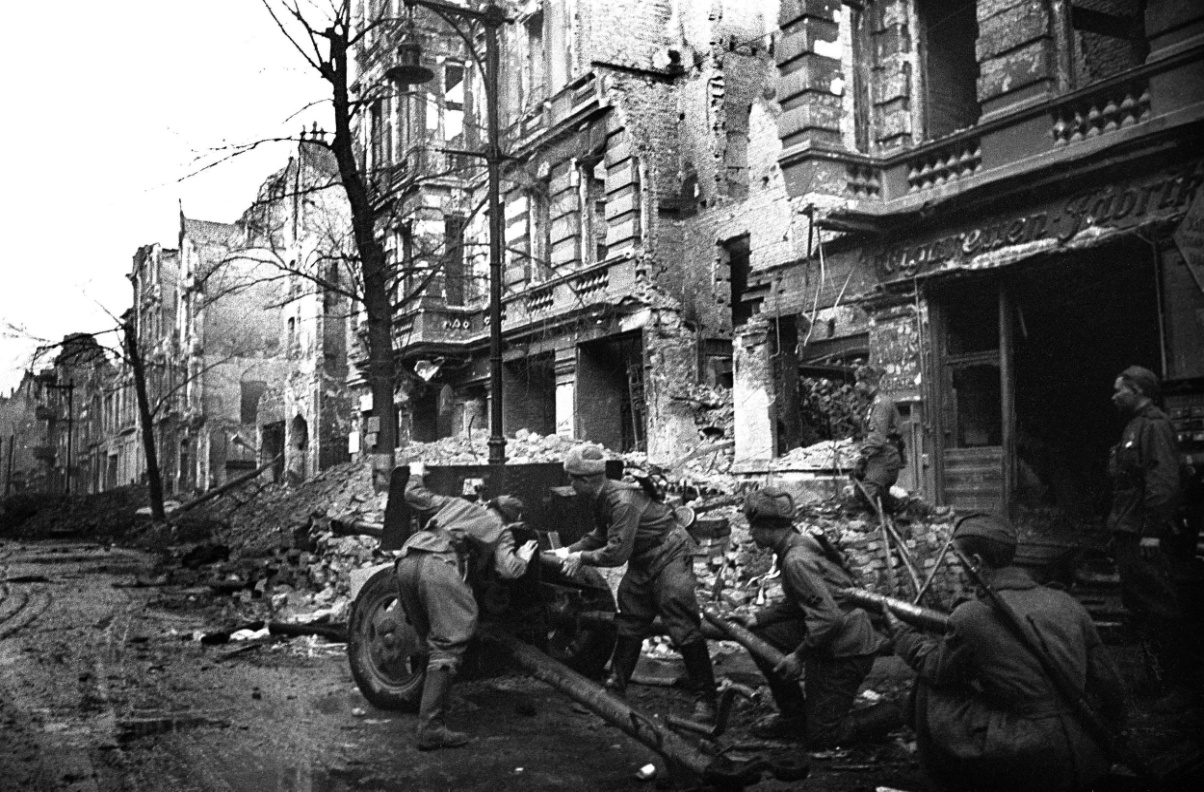 Когда наши  войска стали  подходить  к  Германии,  всех  пленных  должны  были  увезти,  но  куда,  об  этом  никто  не  знал. И  вот, когда  пленных  уже  собрали и  стали   в  большой  спешке  помещать  в  вагоны поезда для  отправки,  то  наша  армия наступила и с  боем   отбила их.  Они  были  спасены!  Но  очень  многие   погибли в этом  бою,  а  наш  прадедушка Тимофей снова остался  жив!
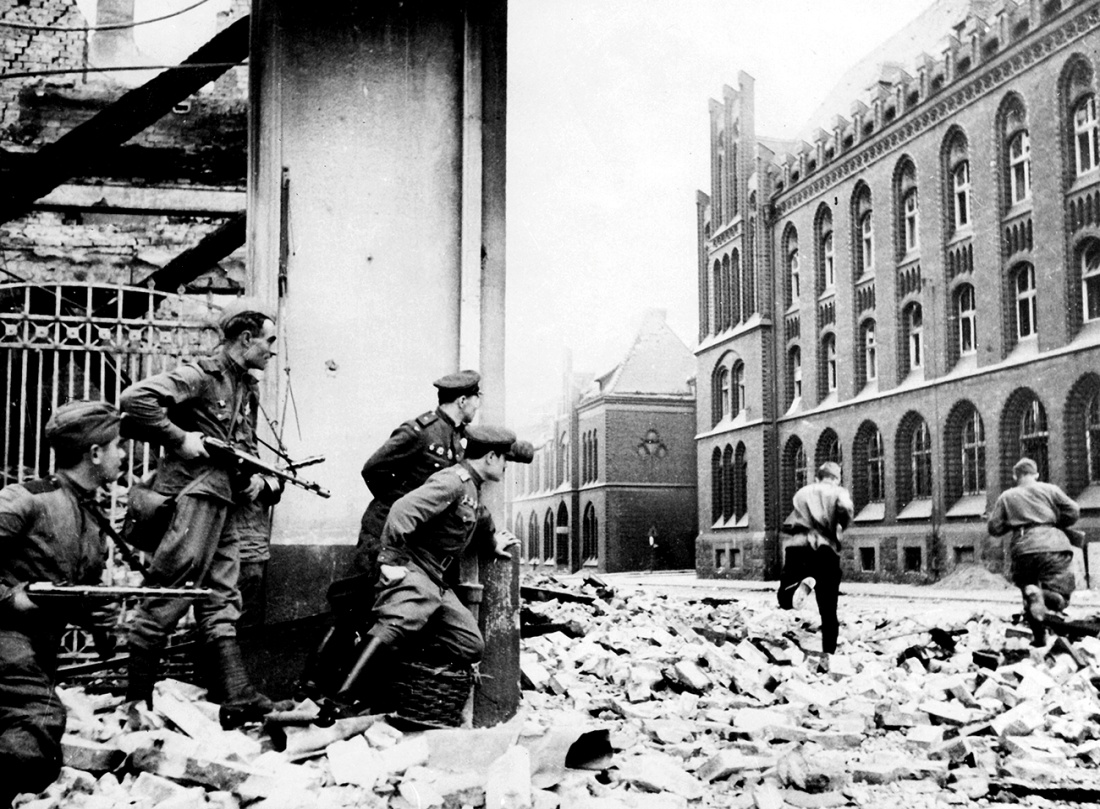 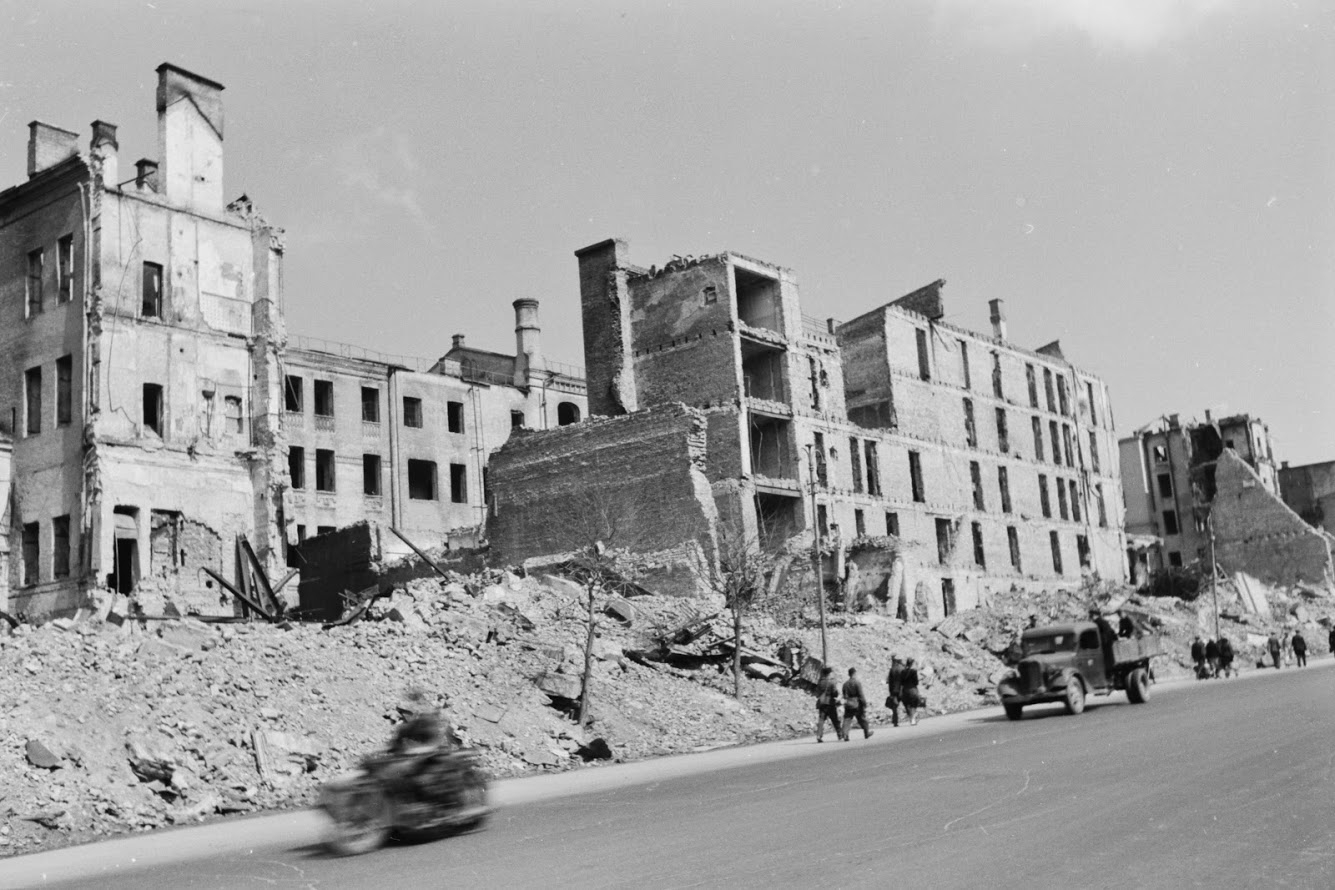 А  дальше, как бывшего военнопленного,  находящегося  у немцев,  дедушку  ожидала  нелегкая  участь  и  здесь,  на  Родине.   С 1945 - 1946  -  дедушка  находился  под  следствием, где  его  допрашивали  каждый  день. И  только в 1946 г.  он  был  освобожден  и  оправдан. Но  домой  его  сразу  не  отпустили,  и  он год  работал на  восстановлении  г. Харькова.  И только  весной  1947  года  прадедушка Тимофей вернулся  в свое родное  село,  где  и  прожил   до 69 лет.
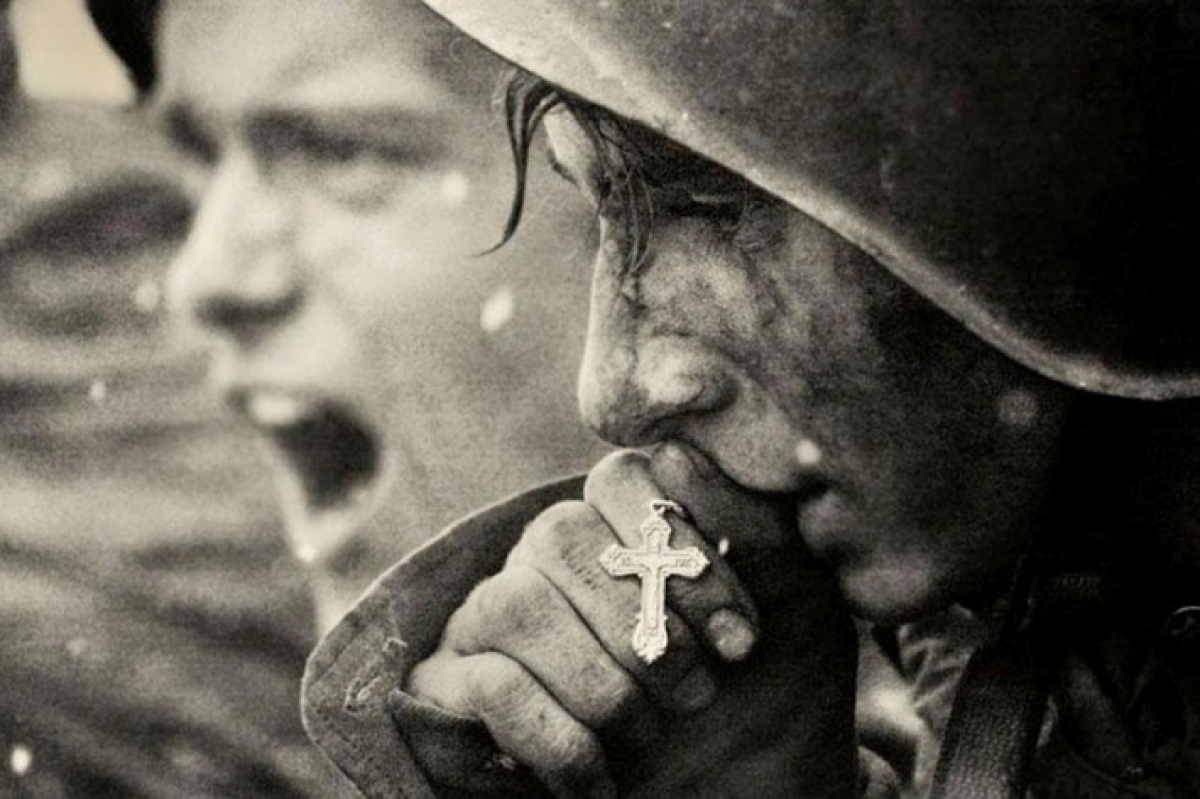 Вот  такая  невероятная  история  произошла  с  моим  прапрадедушкой Тимофеем!  Я  восхищаюсь своим  прадедушкой и  хочу  быть  на  него  похожим! Меня  поражает  его  мужество, сила  духа, стойкость в  трудностях,   смелость, умение   сохранять человеческое  достоинство в самых  сложных  жизненных  ситуациях,  и  конечно  же,  его  доброта!  Потому  что,  наверное,   только имея  в душе  добро и  Бога и  стало  возможным  ему пройти весь этот  путь!
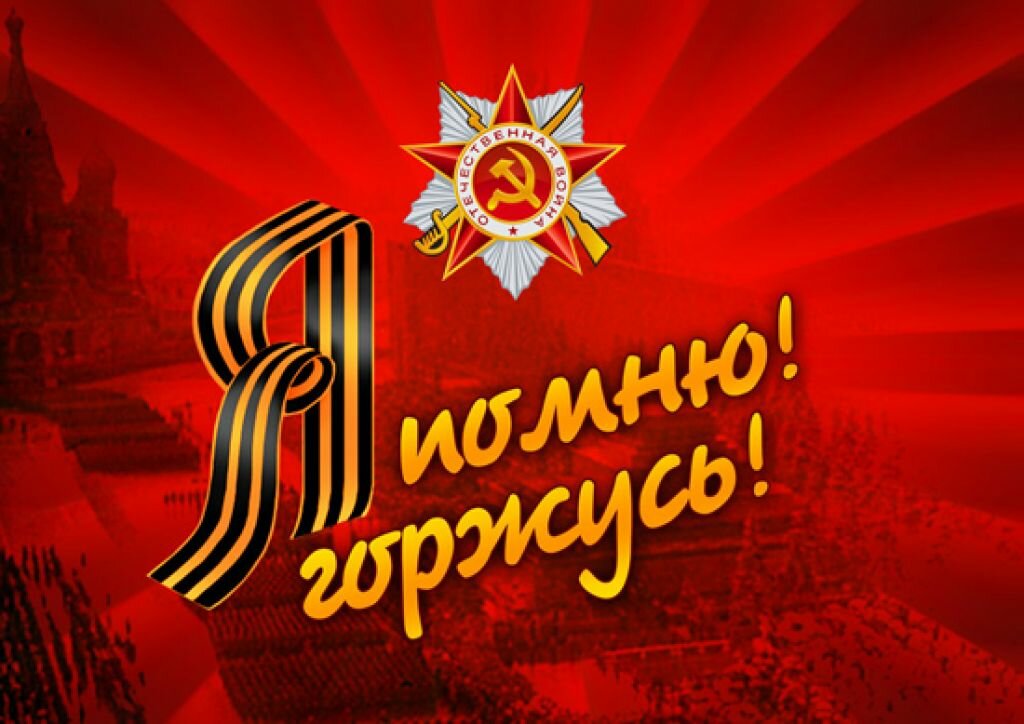 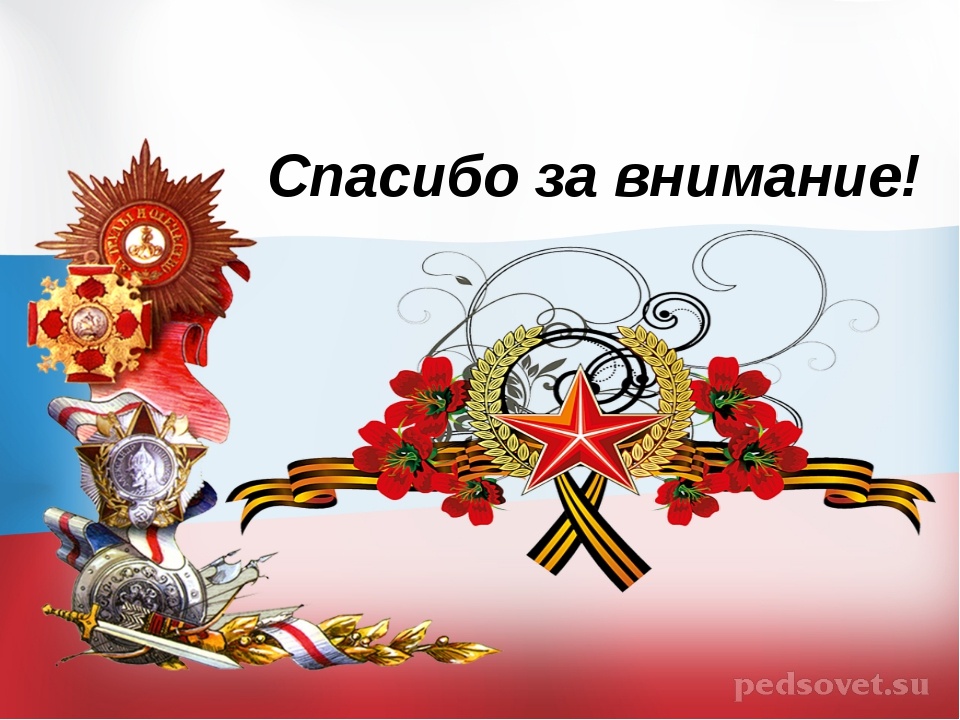